INDUCTION FURNACE
The principle of melting in IF is that a high voltage electrical source from a primary coil induces a low voltage, high current in the metal or secondary coil. The alternating magnetic field produced by the high frequency current induces powerful eddy currents in the charge resulting in very fast heating.
The development of IF has started with the discovery of the principle of electromagnetic induction by Michael Faraday. However it was not until the late 1870s when De Ferranti, in Europe began experiments on Induction furnaces. The first practical usage of IF was by Kjellin in Gysinnge, Sweden in 1900. The first steel was made in an IF in the United States in 1907.
Apart from saving the costs of electrodes and the low requirements on the electricity grid, the main benefits offered by induction furnaces are the high yield from the feed materials and low pollution of the environment and workplaces. The low metal losses becomes an economic factor, particularly when stainless steels are produced; although promising results have also been obtained in recent times for the inductive melting of carbon steels. 
Steel production processes are characterized by a high recycling rate of steel scrap. This lies between 85 and 90 % in industry and for automobiles, and at 50 % in the private sector. As the ratio of scrap used as the raw material for producing steel is 40 to 45 %, it is nowadays almost on equal terms with iron ore
The electric steel process is characterized by its flexibility and, in the case of smaller steelmaking units (so-called mini-mills with 300 to 1,200 kt/a) its cost effectiveness. A further factor is the lower environmental pollution, in that less dust, CO2, NOx and slag is produced compared to the oxygen process. 
The direct reduced iron which results is a porous product, so called sponge iron. The direct reduction process has economic significance in regions where natural gas is available as a resource for the reduction gas or gasifiable coal can substitute coke. 
As far as the continuous growth of global steel production is concerned, it can be expected that the recycling rate of steel scrap will at least remain at today's high level and that the impor- tance of DRI as melting stock will rise. There will therefore be further growth in the production of electric steel.
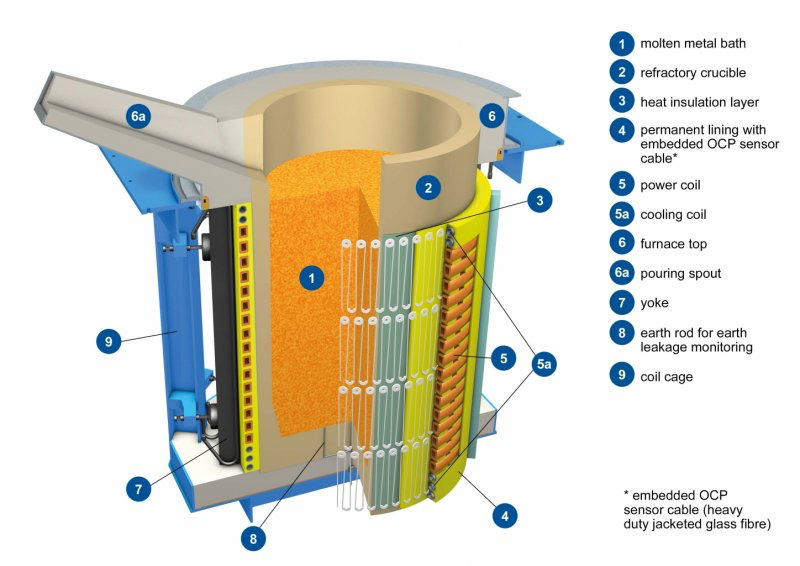 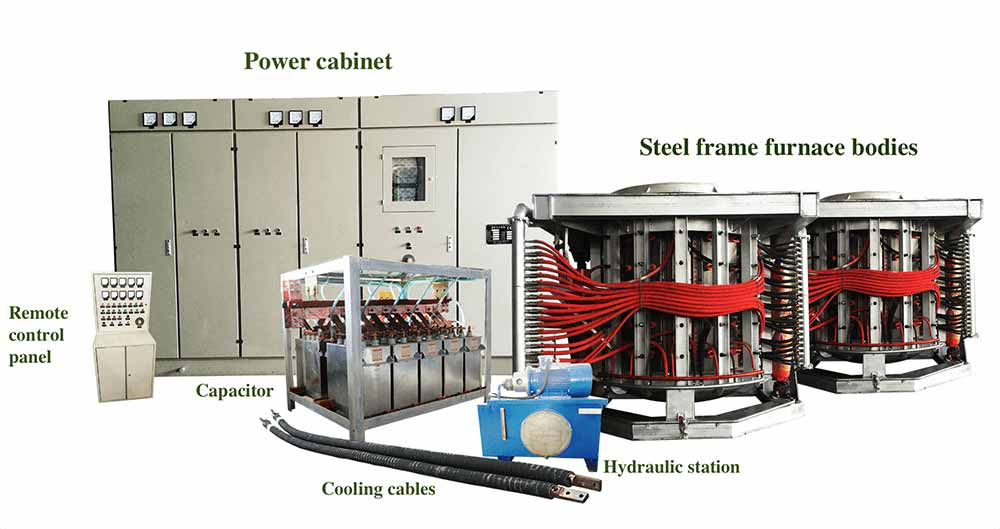 The IF is normally used to melt all grades of irons and steels as well as many non-ferrous alloys. The furnace is ideal for remelting and alloying because of the high degree of control over temperature and chemistry while the induction current provides good circulation of the melt. In this furnace, since the charge material gets melted on its own by the generated heat, the emissions created by other types of steelmaking furnaces are not found.
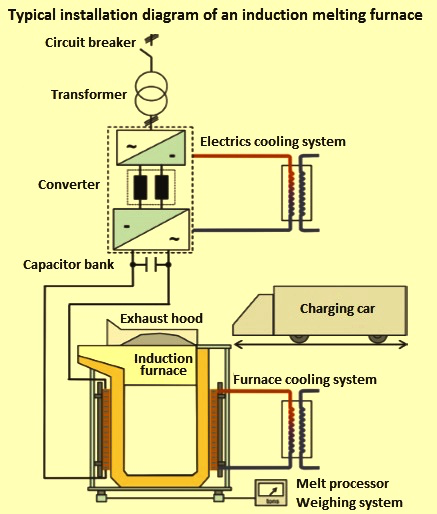 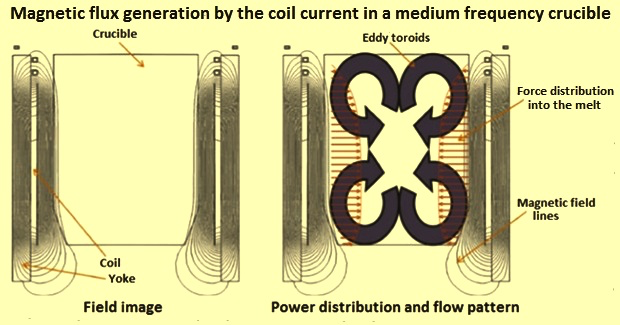 The eddy currents induced in the furnace charge and the magnetic induction creates electromagnetic forces. These forces basically run in a radial direction to the furnace axis and press the melt inward away from the furnace wall. Additionally a bath flow is created in the form of two eddy toroids with opposite direction of the turns. This is attributable to the fact that the radial pressure reaches as maximum around halfway up the coil due to the leakage of the field at the coil end.
Electrical energy required for heating one ton of steel to 1500 deg C is around 396 kWh. In the furnace, generally a large number of losses take place which increases the specific energy consumption to above 500 kWh per ton (kWh/t). The losses are mainly the thermal furnace losses, furnace coil losses, capacitor bank losses, convertor losses and losses on main side transformer. Around 20 % to 33 % of the energy losses are absorbed by the cooling water.
Production of different types of steel 
The induction furnace is suitable for producing different types of steel, from simple construction steel through to high-alloyed special steels. 
When scrap with a suitable chemical composition is used, the melt is finished in the induction furnace without subsequent treatment and is fed directly to the continuous casting plant. In the majority of cases, however, the quality of the scrap metal available requires that a ladle furnace is placed in-between. This desulferizes and deoxidizes the melt, adjusts its composition and temperature, cleans it with argon bubbles and subsequently finishes it ready for casting. In this respect, dephosphorizing and decarburizing are an additional task, one performed by the melting unit "electric arc furnace" by oxygen blowing during the melting process.
Vacuum arc remelting (VAR)
VAR is a secondary melting process for production of steel ingots with elevated chemical and mechanical homogeneity for highly demanding applications

The solidification rate of molten material can be tightly controlled. This allows a high degree of control over the microstructure  as well as the ability to minimize segregation
The gases dissolved in liquid metal during melting metals in open furnaces, such as N2, O2 and H2 escape from liquid metal to the vacuum chamber.
- Elements with high vapor pressure such as C, S, and Mg (frequently contaminants) are lowered in concentration.
 Porosity and segregation are eliminated.
Certain metals and alloys, such as Ti, cannot be melted in open air furnaces
A shallow liquid pool promotes fast solidification and less alloy segregation than in conventionally-teemed ingots. 
The end result is cleaner steel with improved chemical homogeneity and mechanical properties.
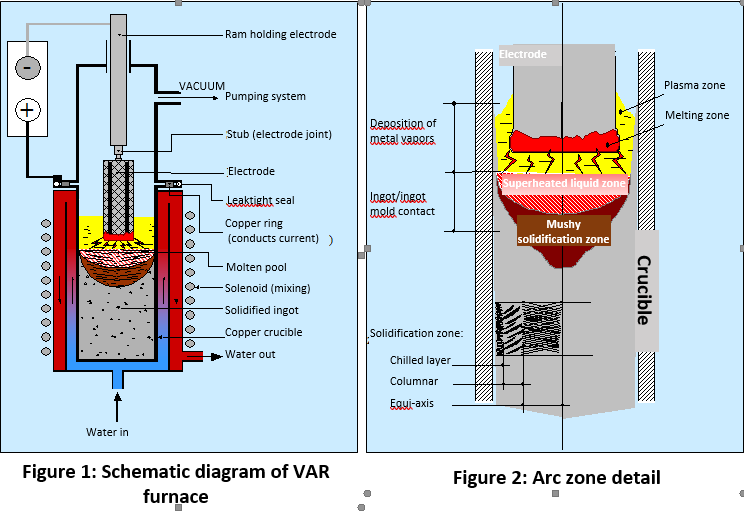 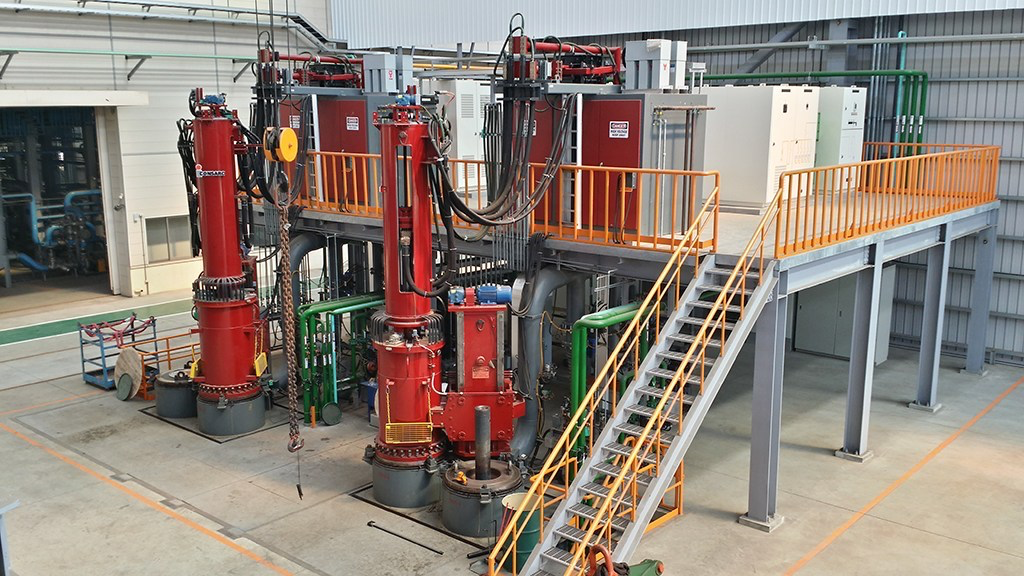 Being introduced on an industrial scale basis for the production of materials for aerospace applications in the 1950ies, the process is nowadays established for a wide range of specialty steels and superalloys.
The VAR ingot’s solidification structure of a given material is a function of the local solidification rate and the temperature gradient at the liquid/solid interface. 
To achieve a directed dendritic primary structure, a relatively high temperature gradient at the solidification front must be maintained during the entire remelting process. The growth direction of the cellular dendrites conforms to the direction of the temperature gradient. 
A solidification structure with dendrites parallel to the ingot axis yields optimum results.
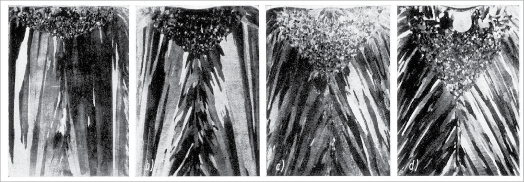 Solidification structures of VAR-ingots remelted at different meltrates (melt rate increases from left to right)
ELECTRO SLAG REMELTING (ESR)
The ESR process uses the as-cast alloy as a consumable electrode. Electric current (generally AC) is passed between the electrode and the new ingot, which is formed in the bottom of a water-cooled copper mold. The tip of the electrode is kept dipped in the slag pool which is heated and kept molten by passing a high ampere, low voltage current through the same. The temperature of the slag bath is about 200°C higher than the melting point of the electrode material. The electrode tip is slowly melted from contact with the slag. These metal droplets travel through the slag to the bottom of the water-cooled mold and slowly freeze as the ingot is directionally solidified upwards from the bottom of the mold. The slag pool floats above the refined alloy, continuously floating upwards as the alloy solidifies.
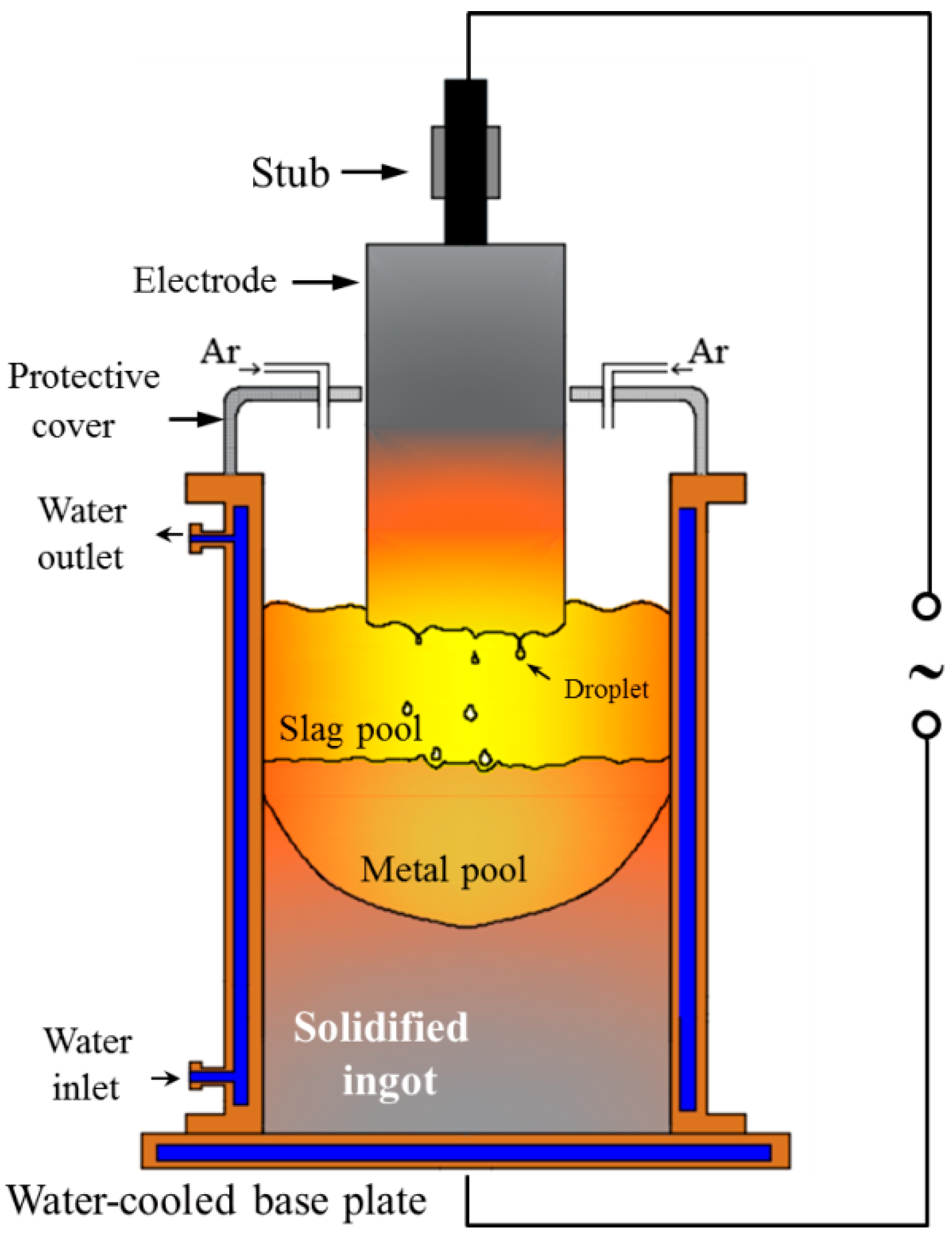 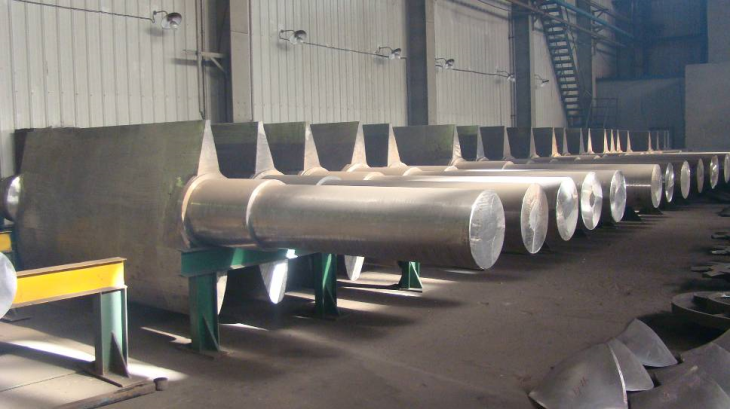 Material: ASTM A743 Gr CA6NM, X6Cr13Ni4Mo martensitic stainless steelProduction method: electro-slag remelting castingIndividual net weight: 30000 kg
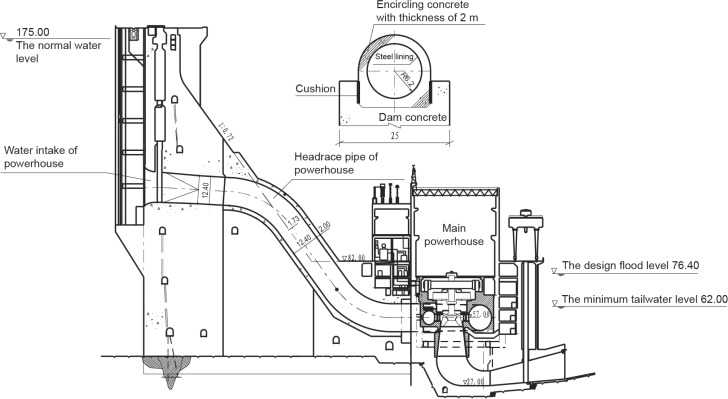 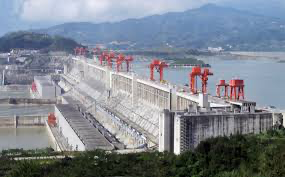 The molten metal is cleaned of impurities that chemically react with the slag or otherwise float to the top of the molten pool as the molten droplets pass through the slag. 
Electroslag remelting uses highly reactive slags (CaF2, CaO, Al2O3, TiO2, MgO) to reduce the amount of S present in steel alloys. 
ESR reduces other types of inclusions as well, and is seen as an alternative to the  (VAR) method.

The slag must have some well-defined properties, such as:
- Its melting point must be lower than that of the metal to be remelted;
- It must be electrically efficient;
- Its composition should be selected to ensure the desired chemical reactions;
- It must have suitable viscosity at remelting temperature.
ELECTRON BEAM LELTING (EBM)
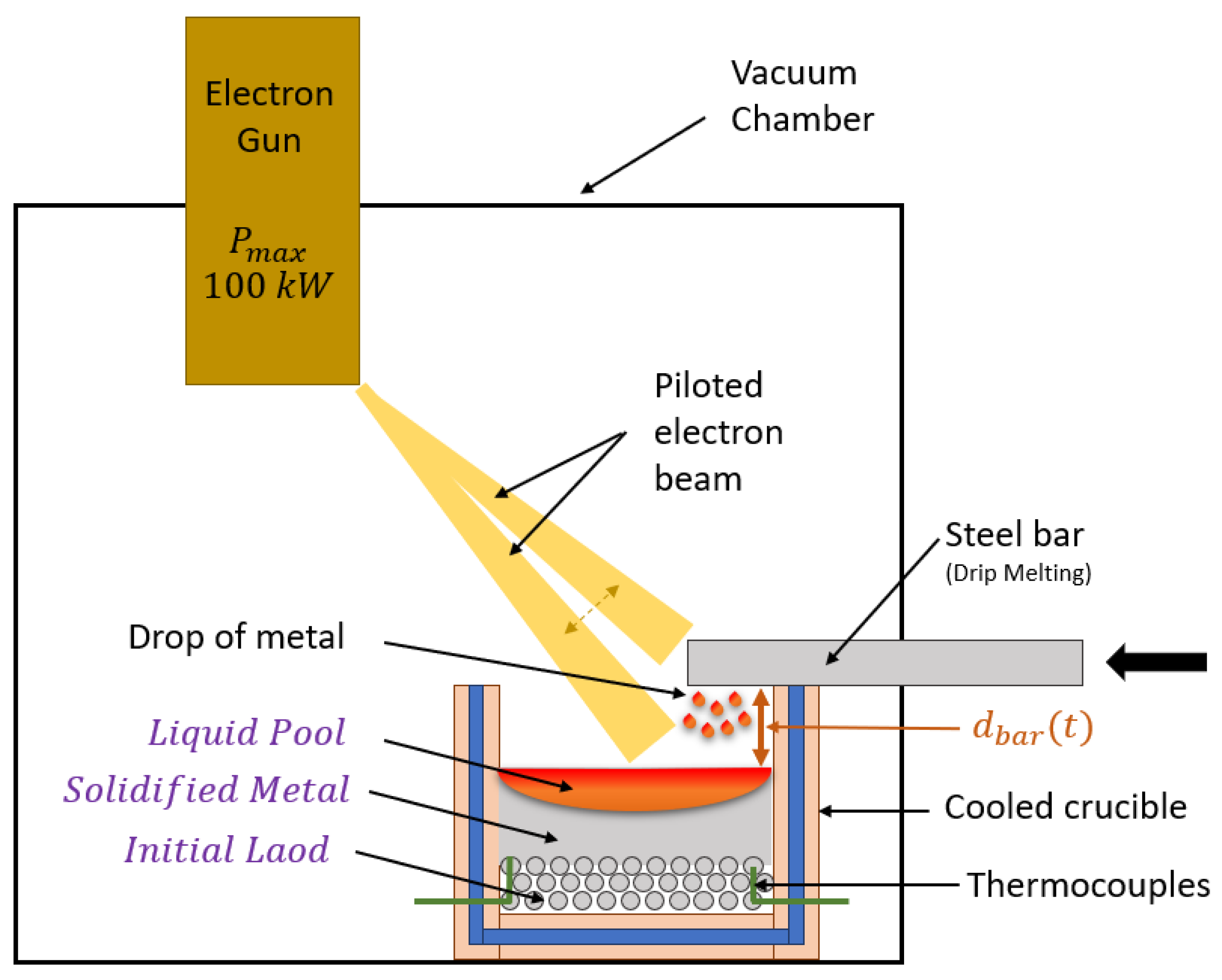 The electron-beam allows to remelt, in the vacuum environment, for example   any rapid tool steel waste, yielding cylinder-shaped ingots of the diameter from 60 to 130 mm and blocks with the cross-section of up to 140x160 mm and length up to 2000 mm.
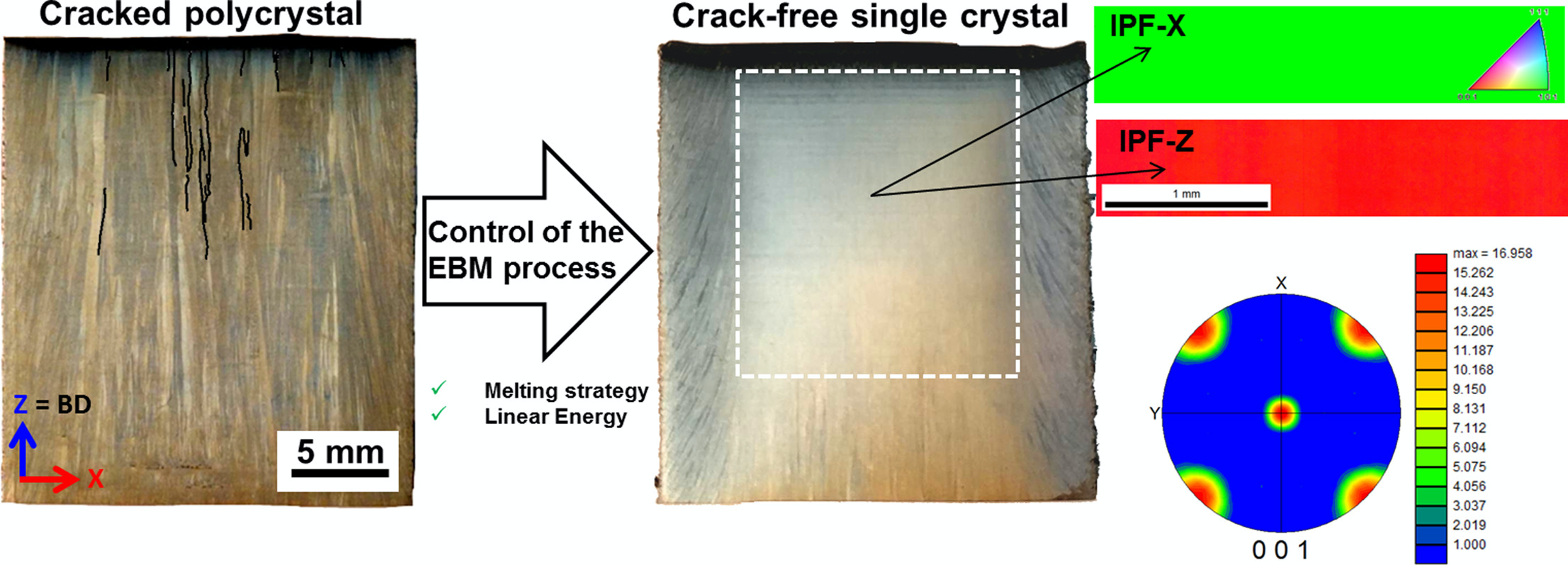 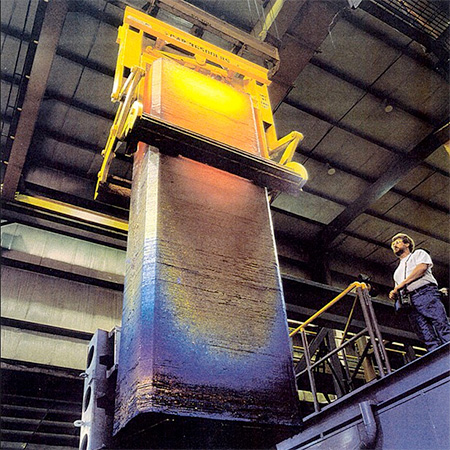 Wide size range – typical 60 to 900mm diameter (2.5 to 36”) ingots, 

 Multi-gun power from 80kW to 5000 kW

 A variety of feed material configurations are accepted, such as scrap, sponge and bar

Cost savings by eliminating electrode welding and primary consumable arc processing